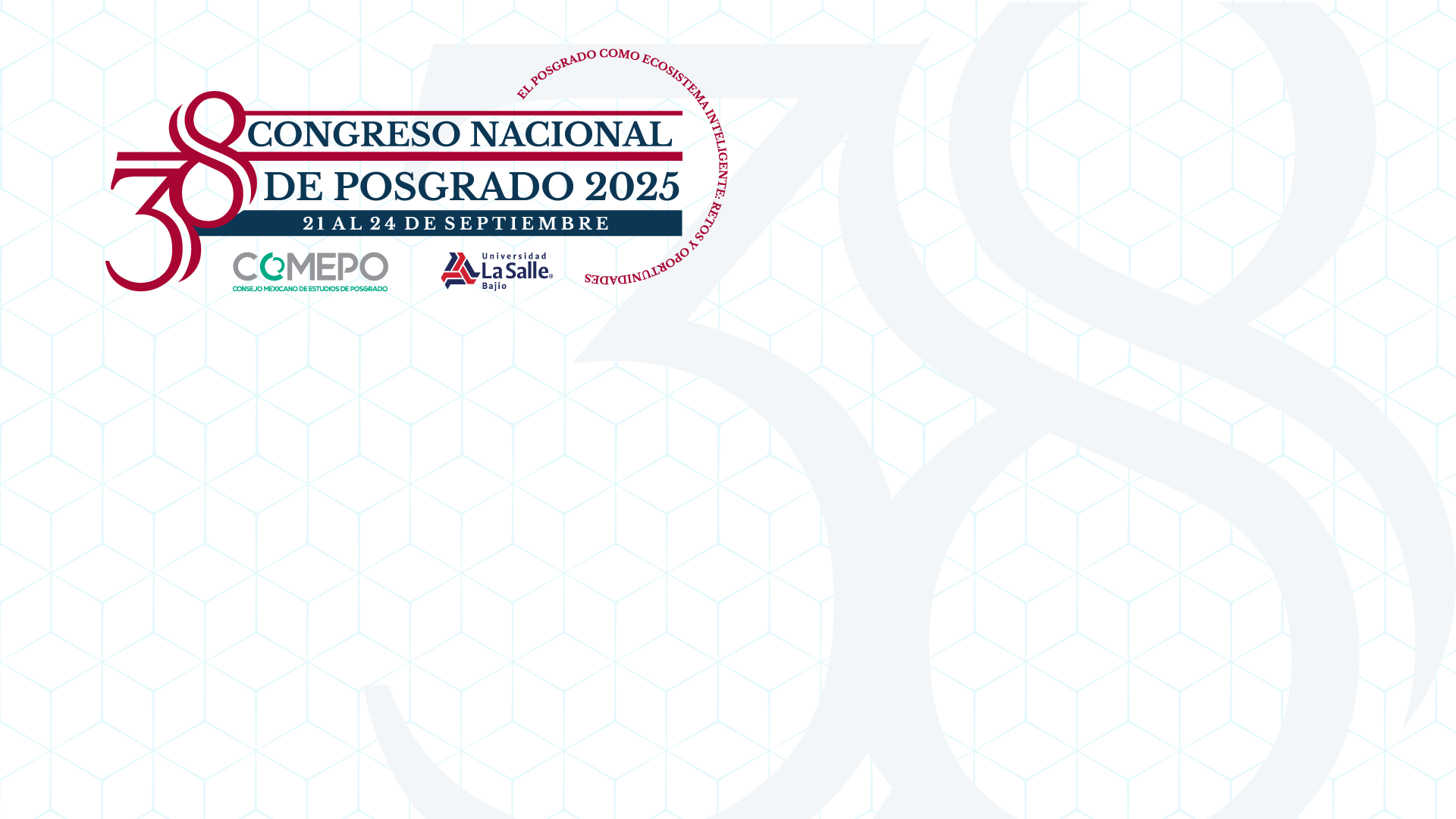 Logo de la
Institución
Título del trabajo
Autor (es)
Institución
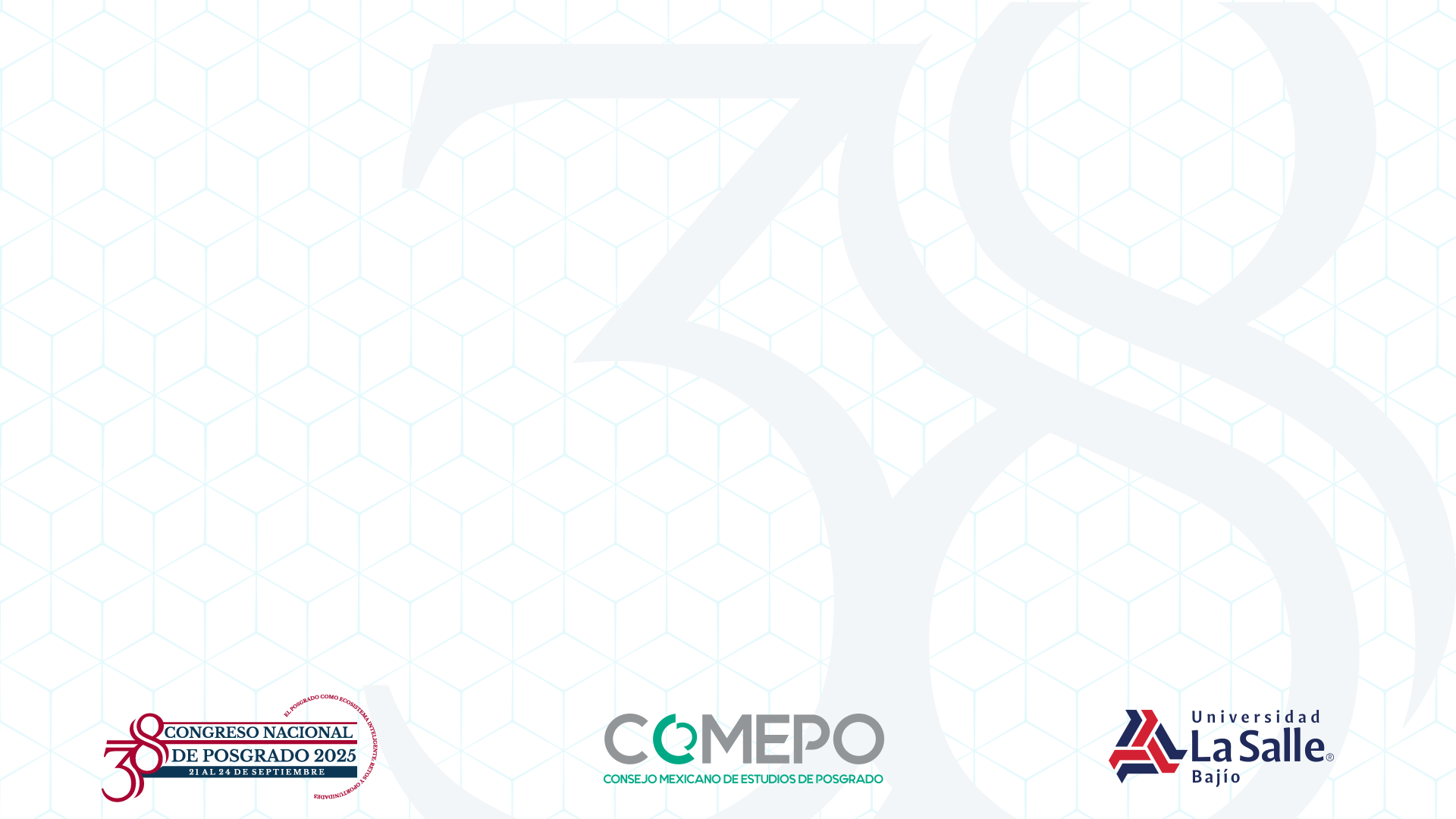 Contenido
Lorem ipsum dolor sit amet, consectetur adipiscing elit. Etiam rutrum eget ex a ullamcorper. Suspendisse cursus tempus congue. Suspendisse volutpat fringilla venenatis. Interdum et malesuada fames ac ante ipsum primis in faucibus. Etiam ut dapibus diam, vitae auctor mauris.
Lorem ipsum dolor sit amet, consectetur adipiscing elit. Etiam rutrum eget ex a ullamcorper. Suspendisse cursus tempus congue. Suspendisse volutpat fringilla venenatis. Interdum et malesuada fames ac ante ipsum primis in faucibus. Etiam ut dapibus diam, vitae auctor mauris.
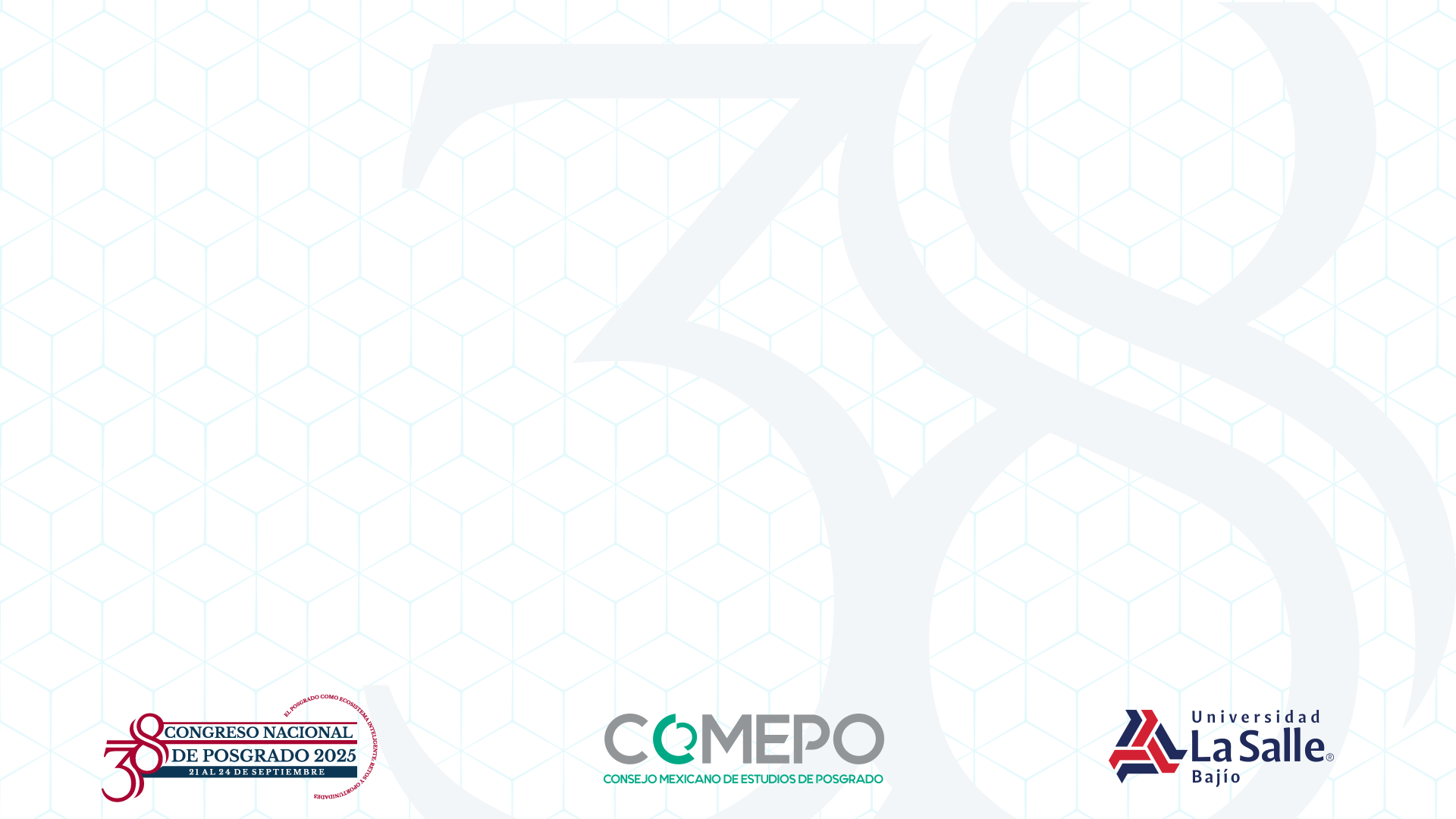 Contenido
Lorem ipsum dolor sit amet, consectetur adipiscing elit. Etiam rutrum eget ex a ullamcorper. consectetur adipiscing elit. Etiam rutrum eget ex a ullamcorper..
Lorem ipsum dolor sit amet, consectetur adipiscing elit. Etiam rutrum eget ex a ullamcorper. consectetur adipiscing elit. Etiam rutrum eget ex a ullamcorper..
Lorem ipsum dolor sit amet, consectetur adipiscing elit. Etiam rutrum eget ex a ullamcorper. consectetur adipiscing elit. Etiam rutrum eget ex a ullamcorper..